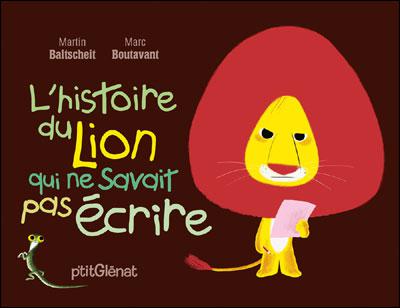 Ordre  d’arrivée  des  personnages  de  l’album
« L’HISTOIRE  DU  LION  QUI  NE  SAVAIT  PAS  ÉCRIRE »
de  Martin  Baltscheit  et  Marc  Boutavant
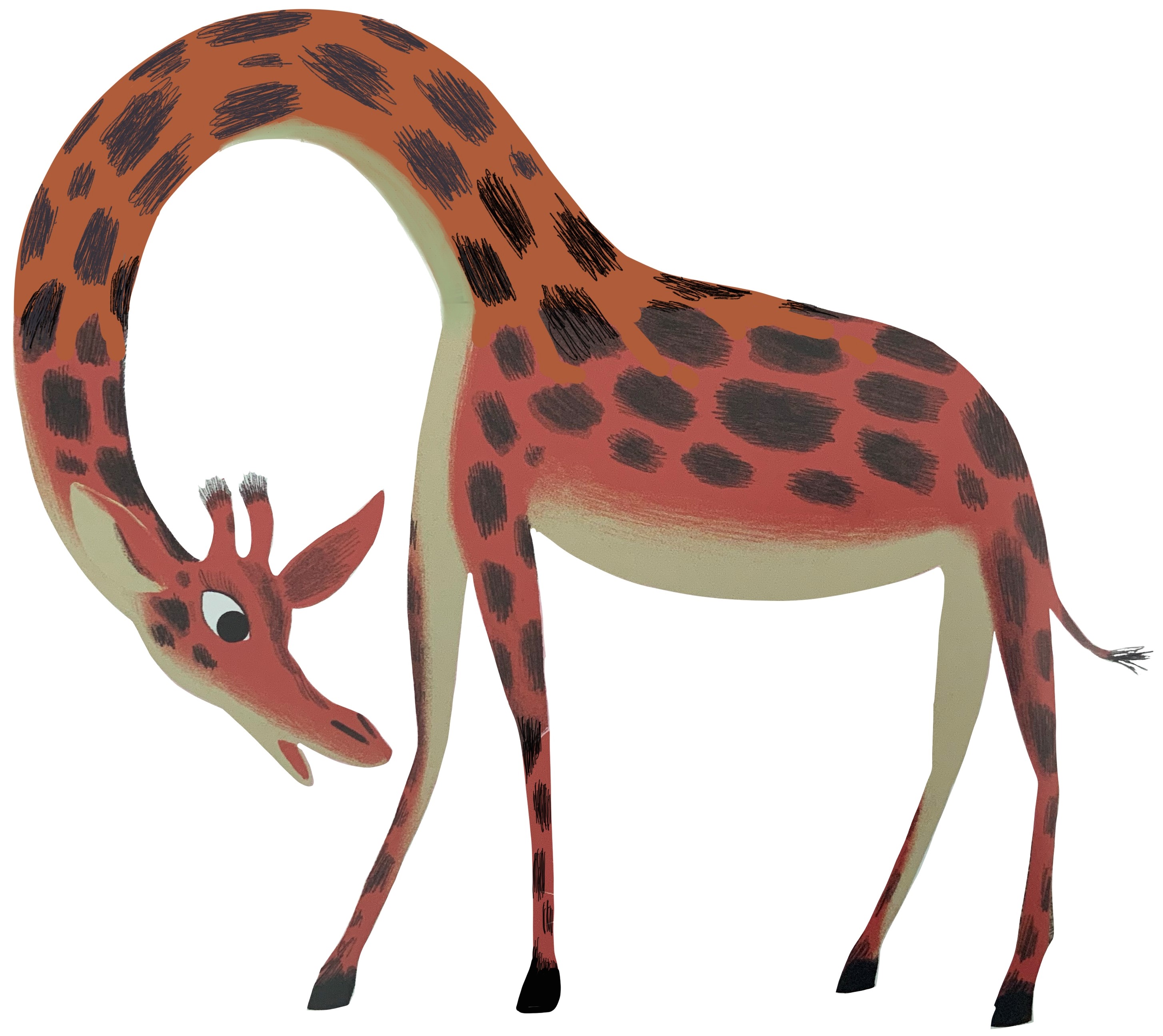 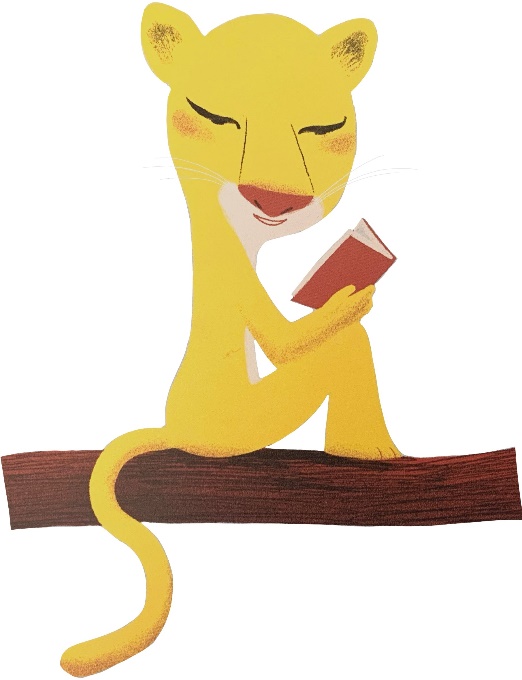 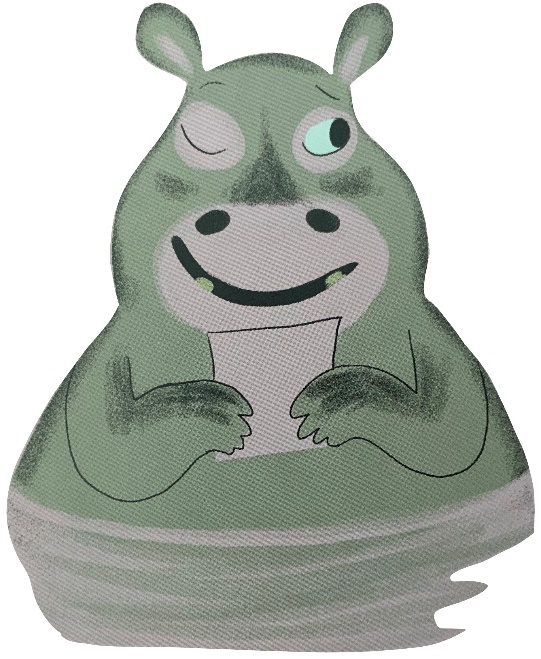 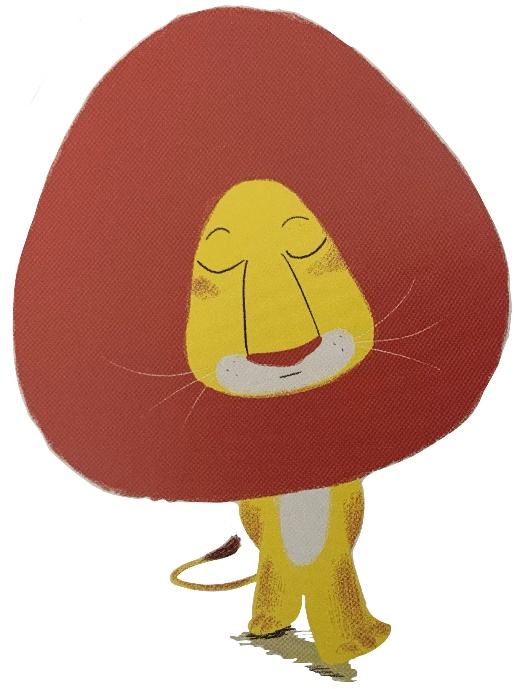 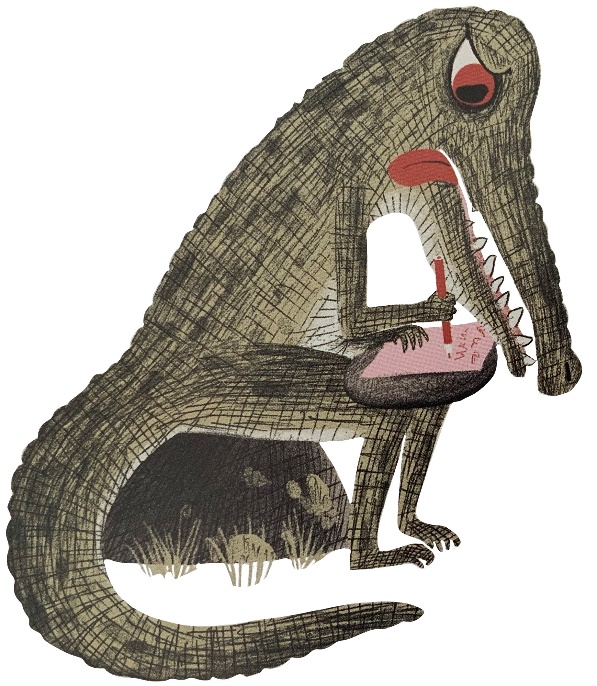 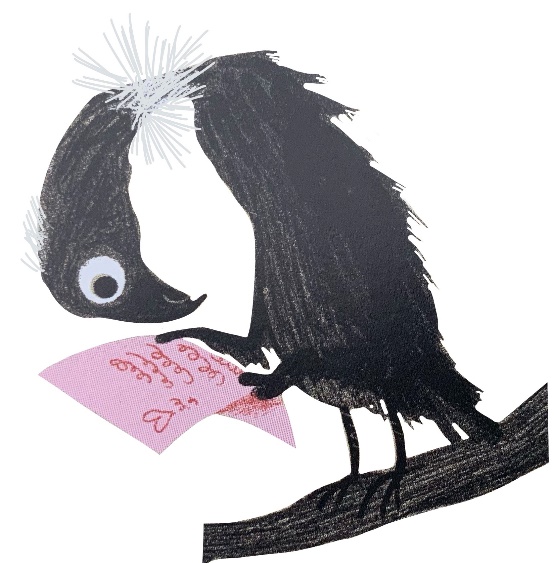 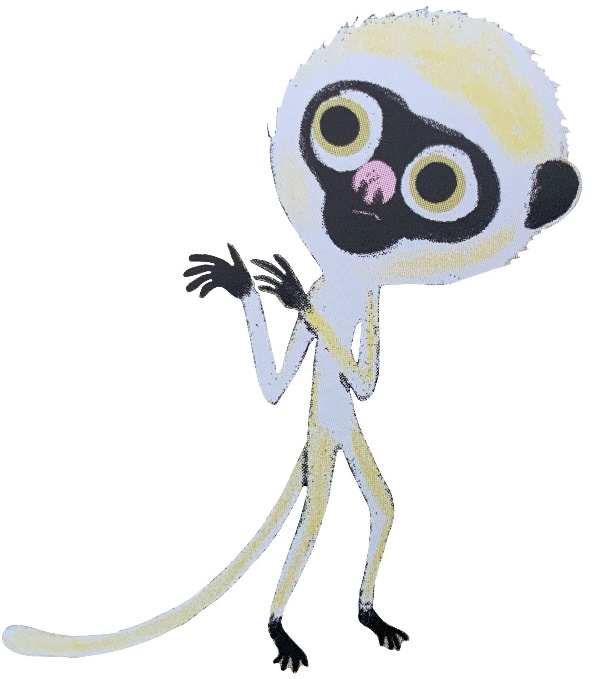 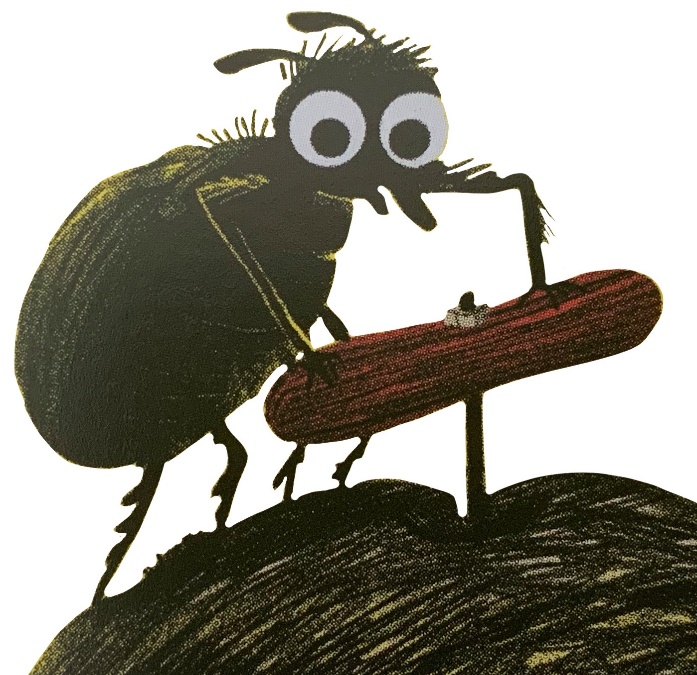 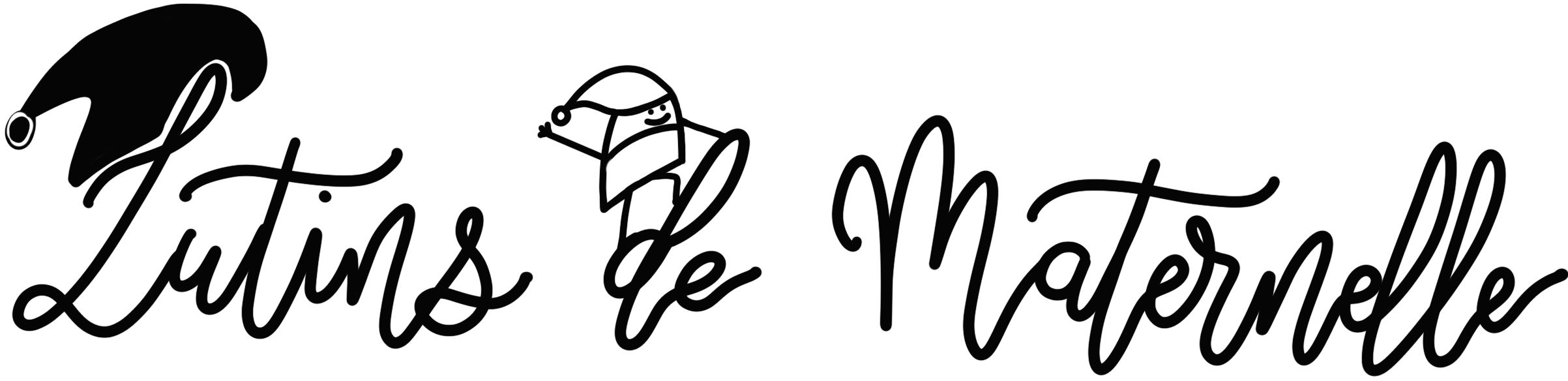 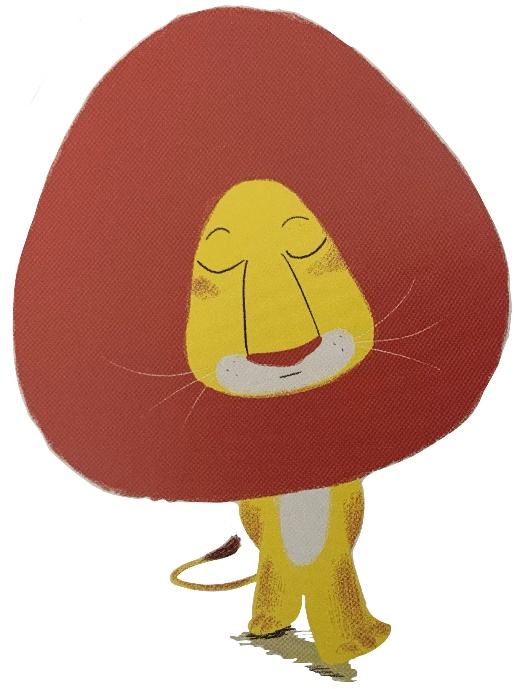 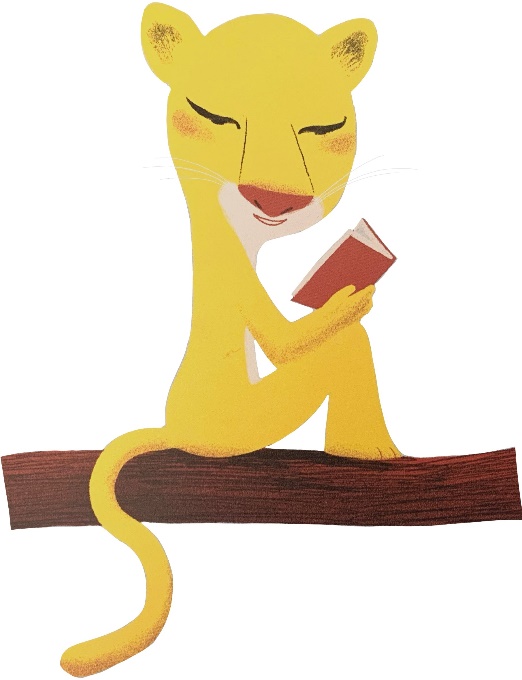 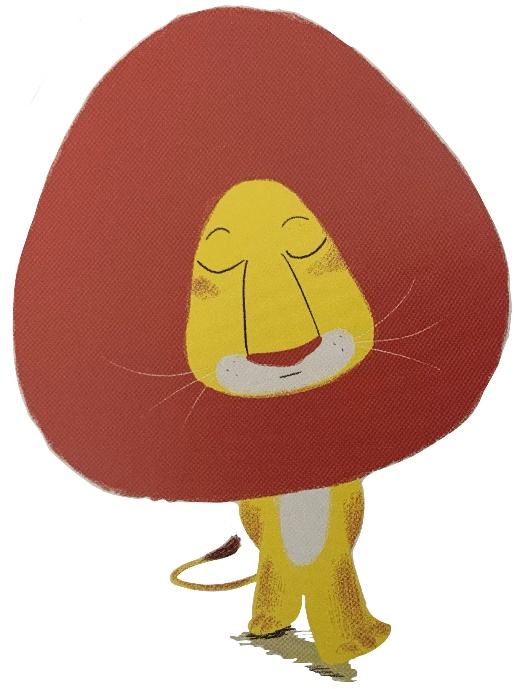 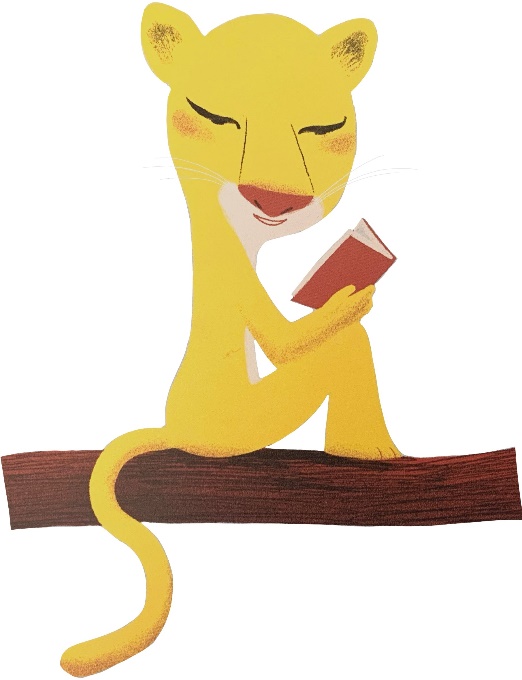 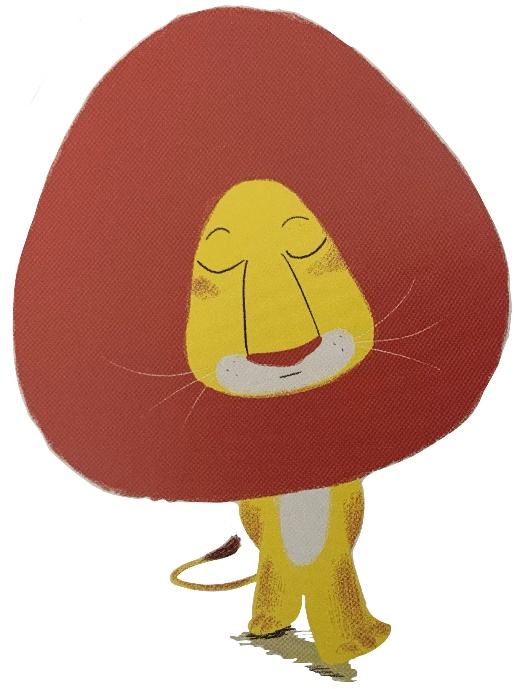 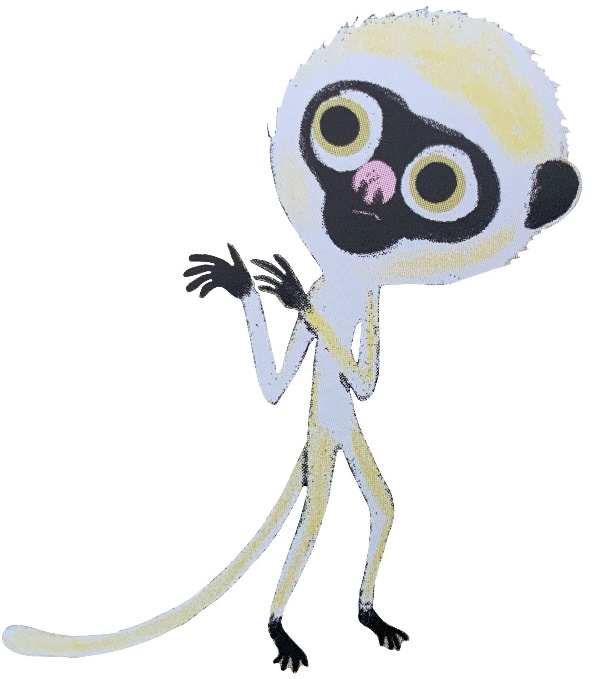 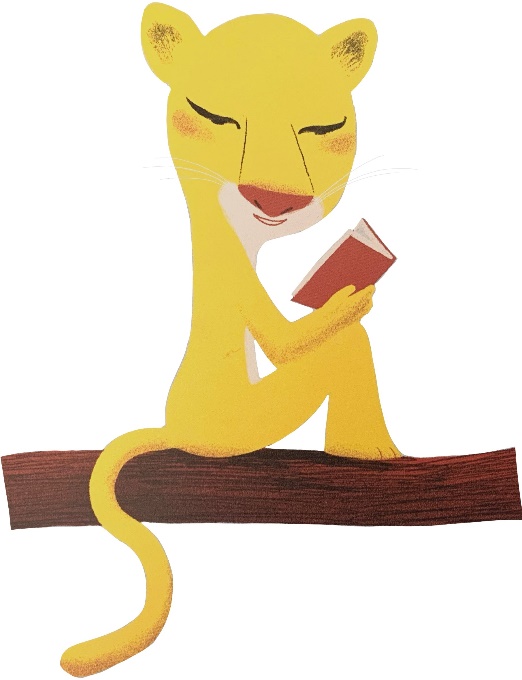 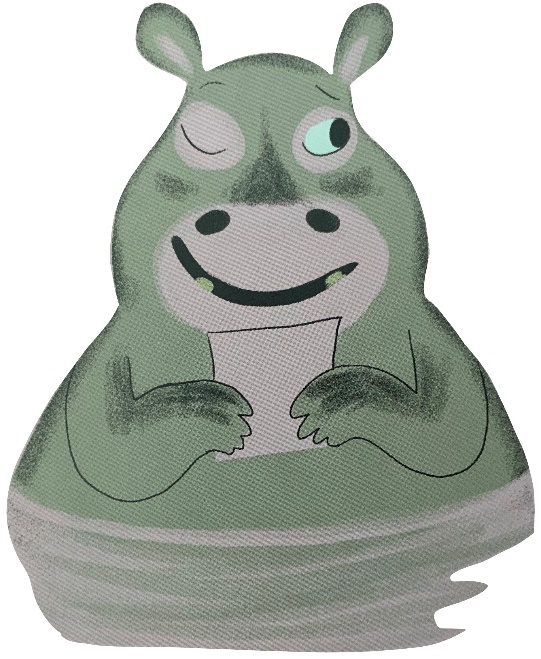 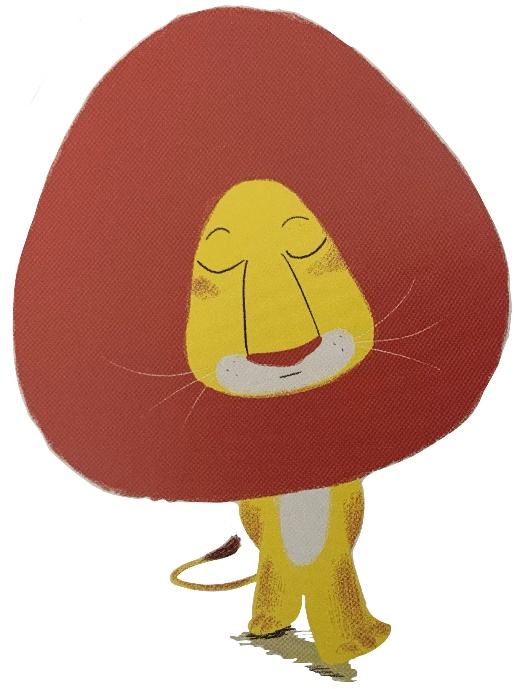 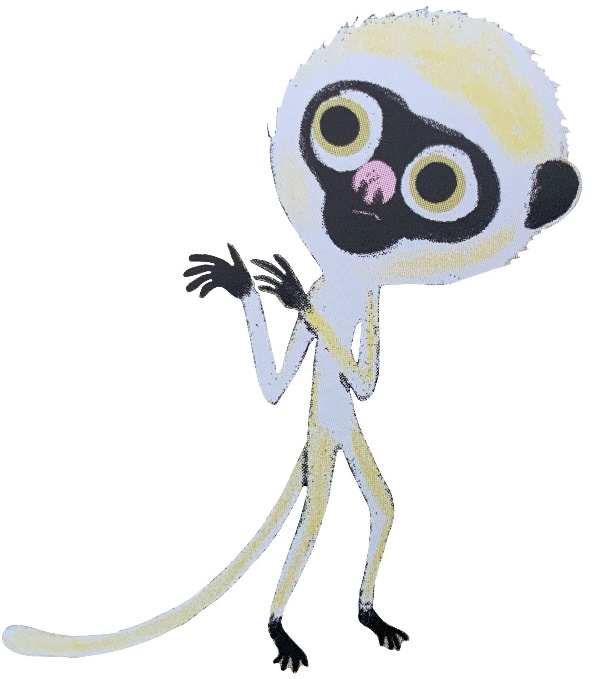 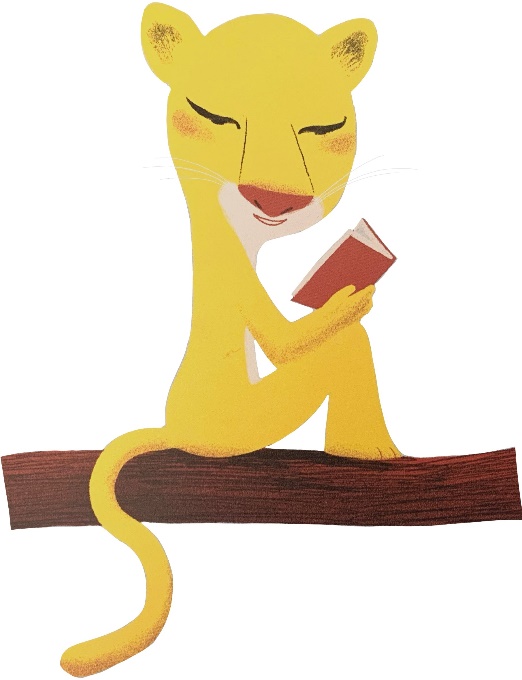 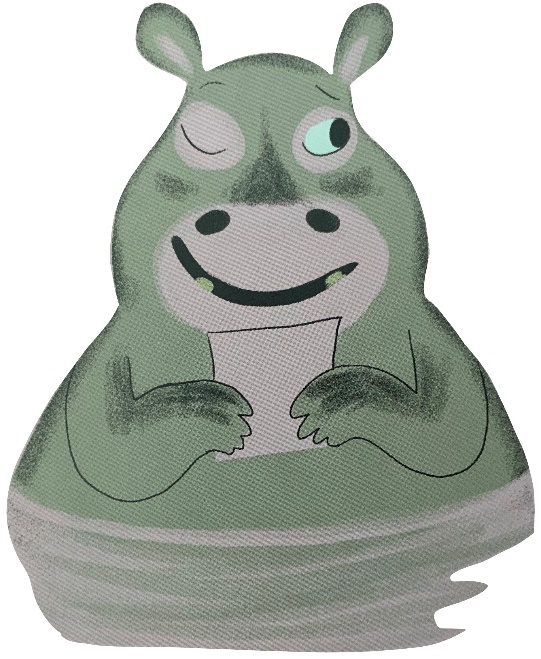 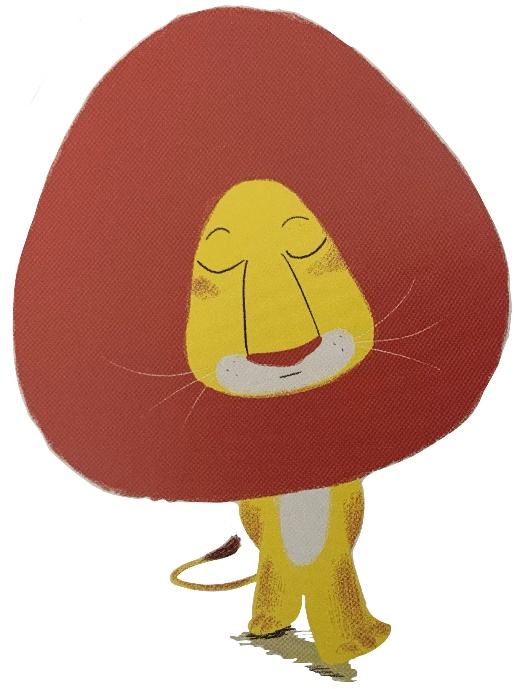 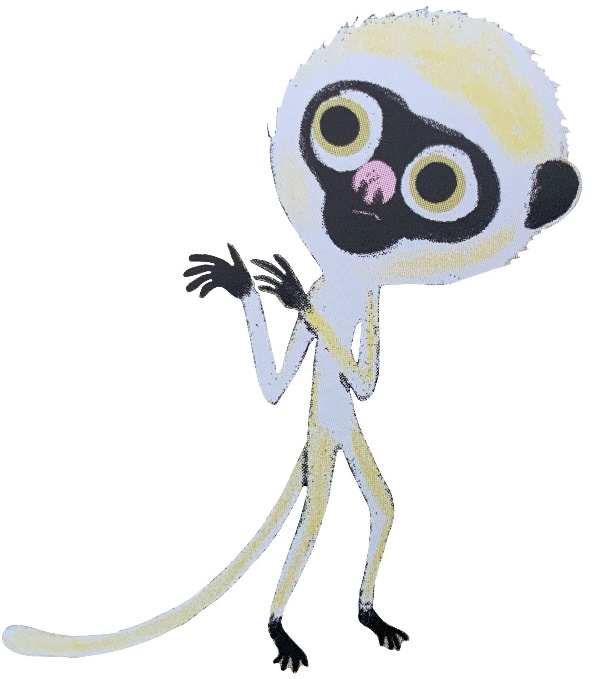 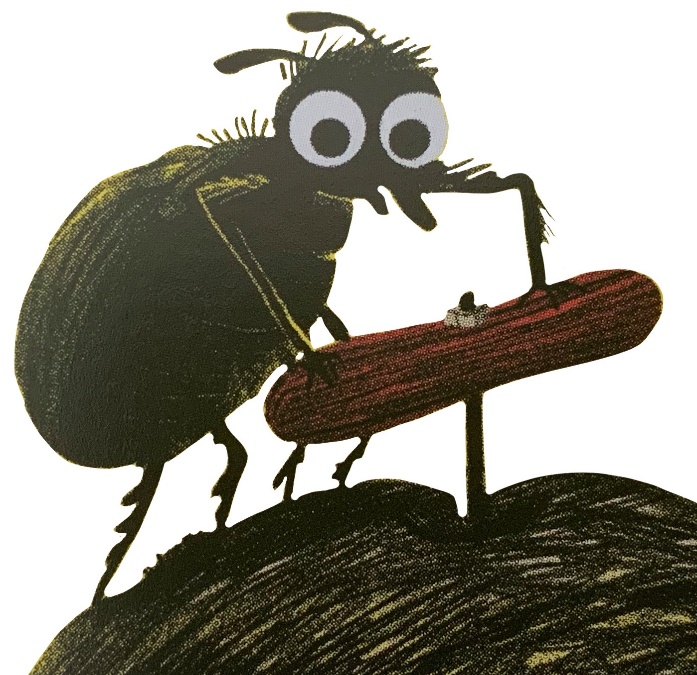 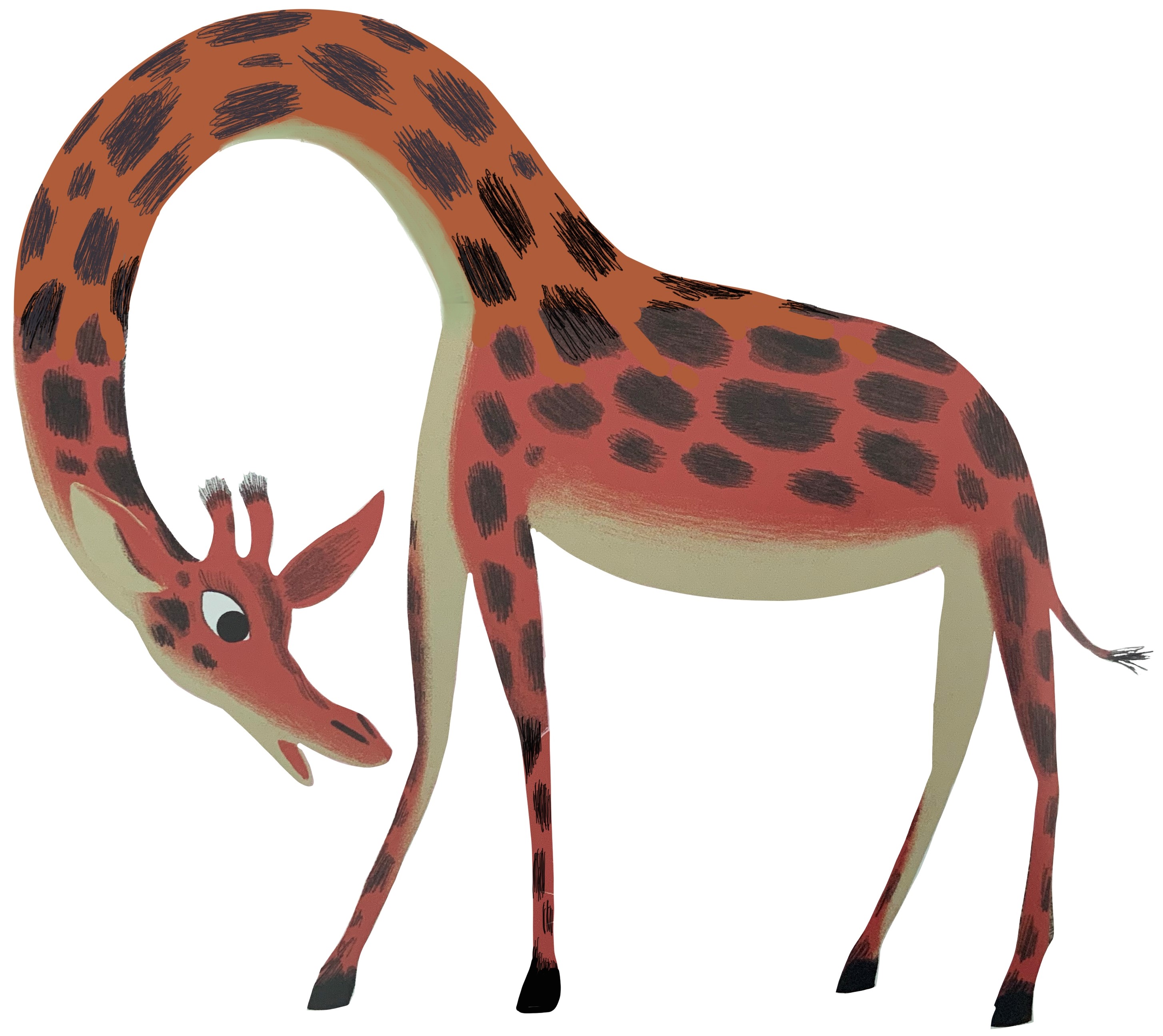 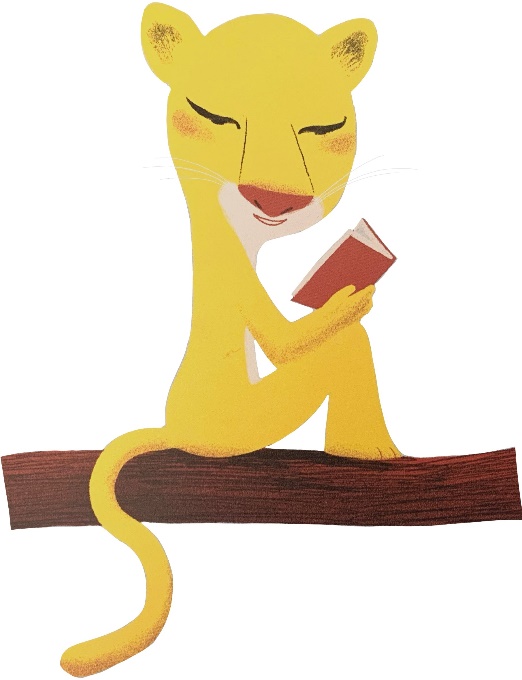 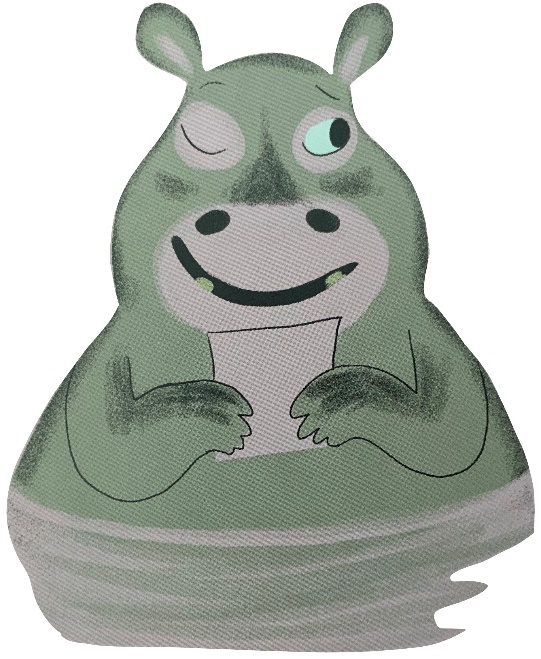 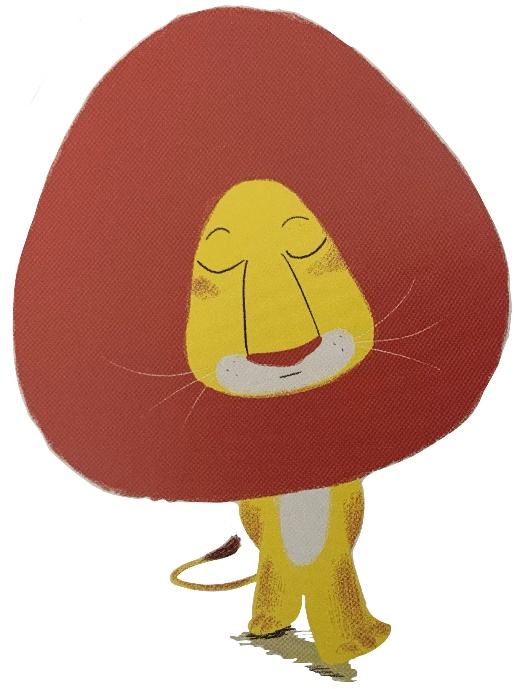 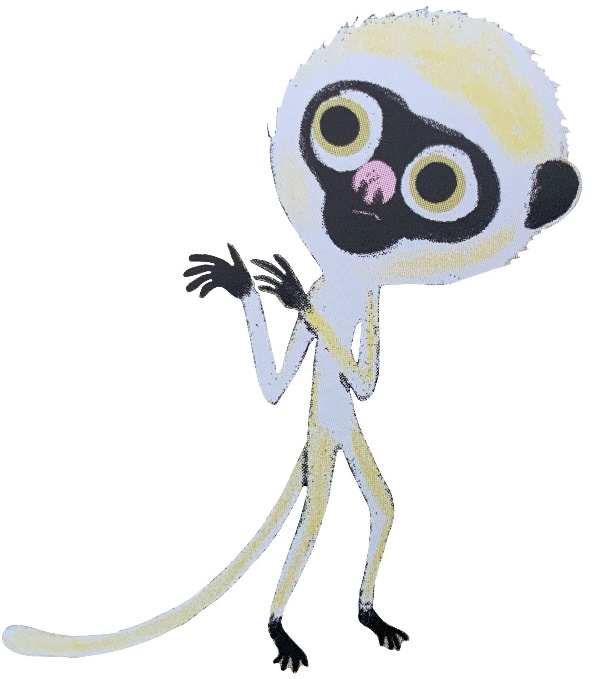 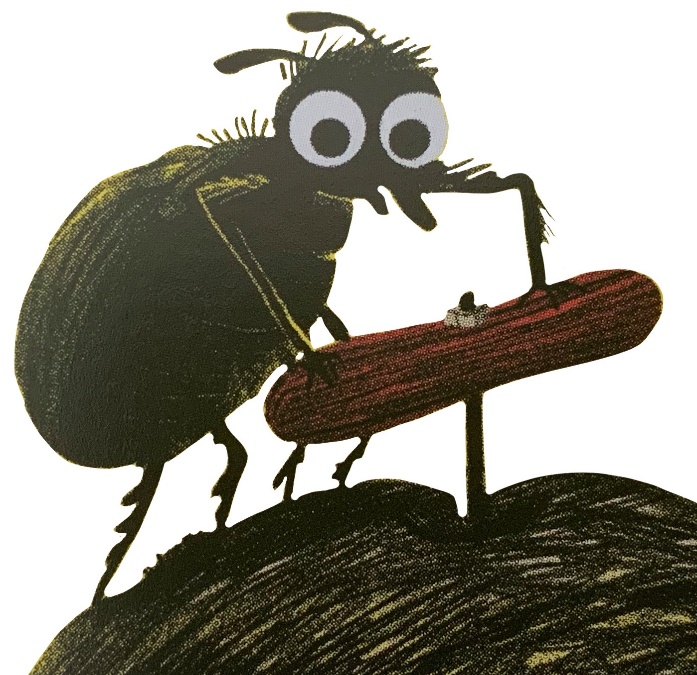 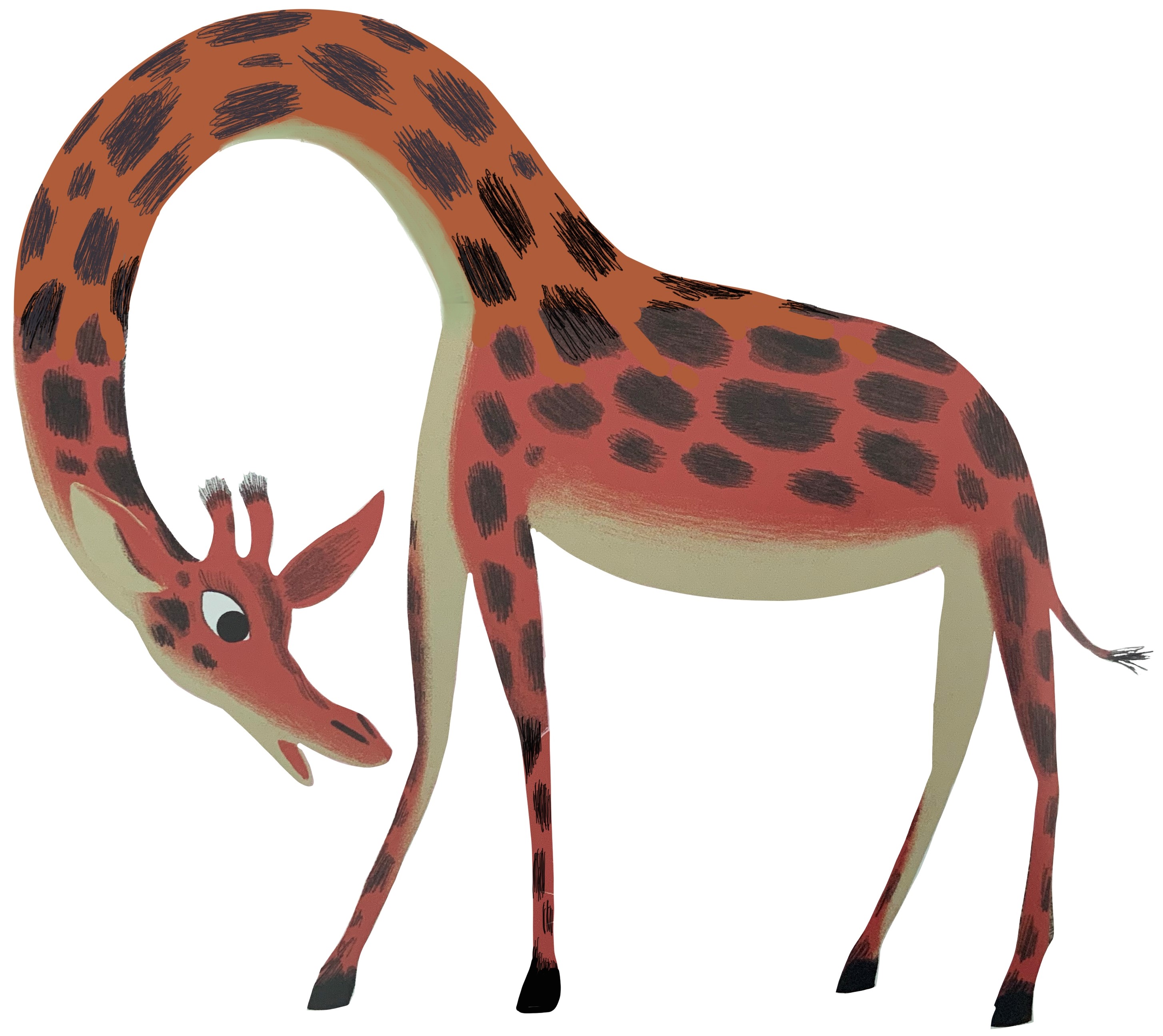 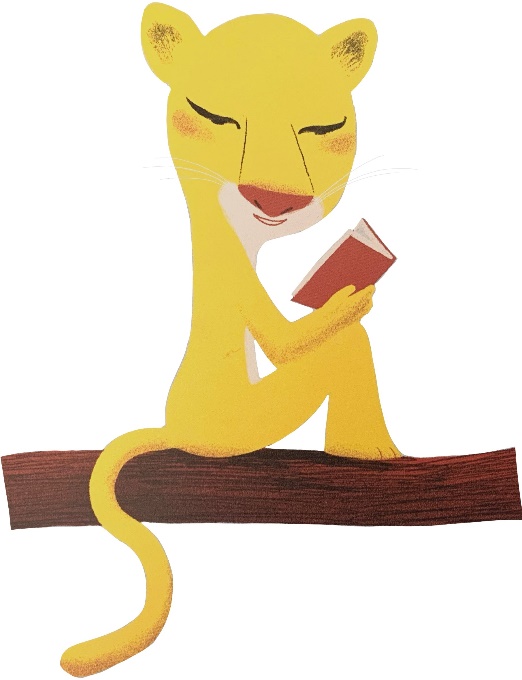 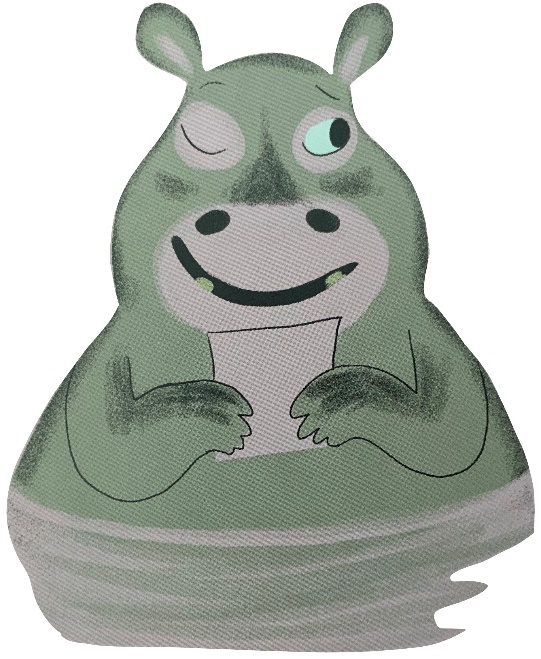 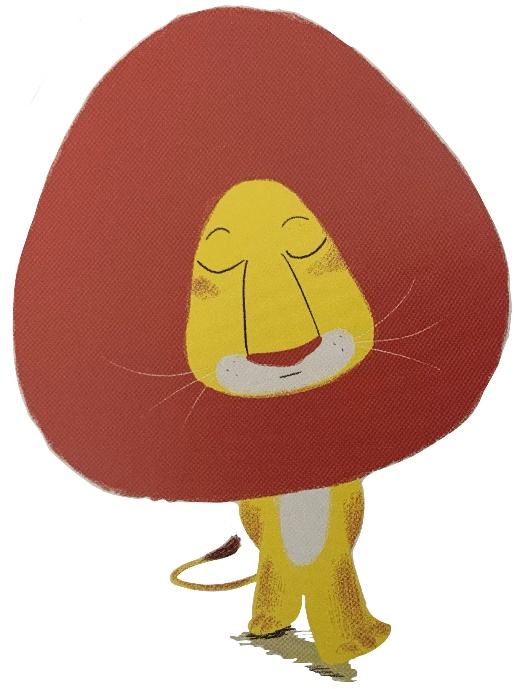 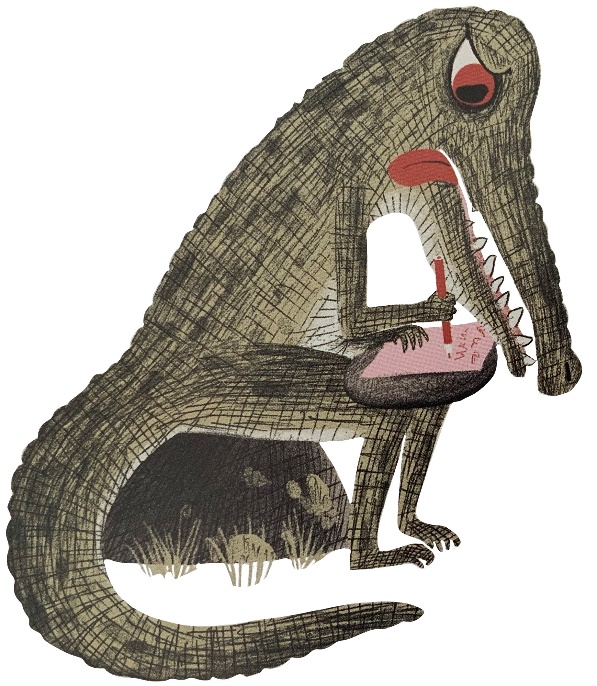 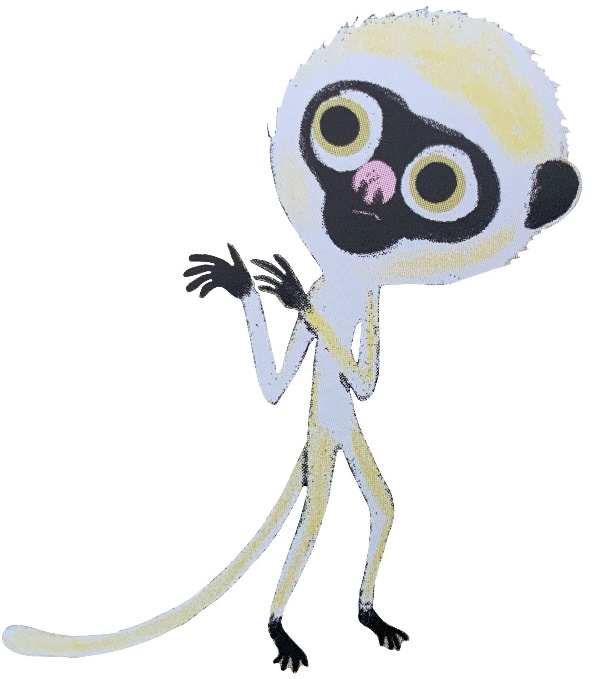 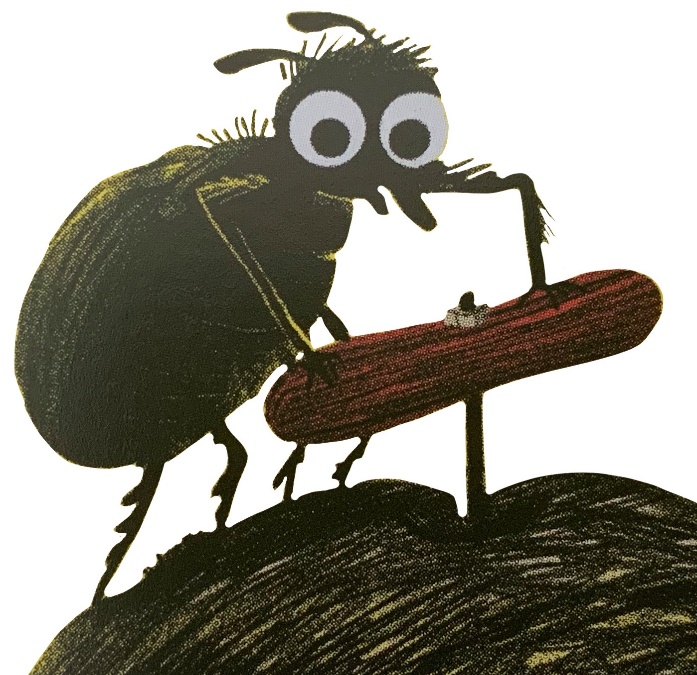 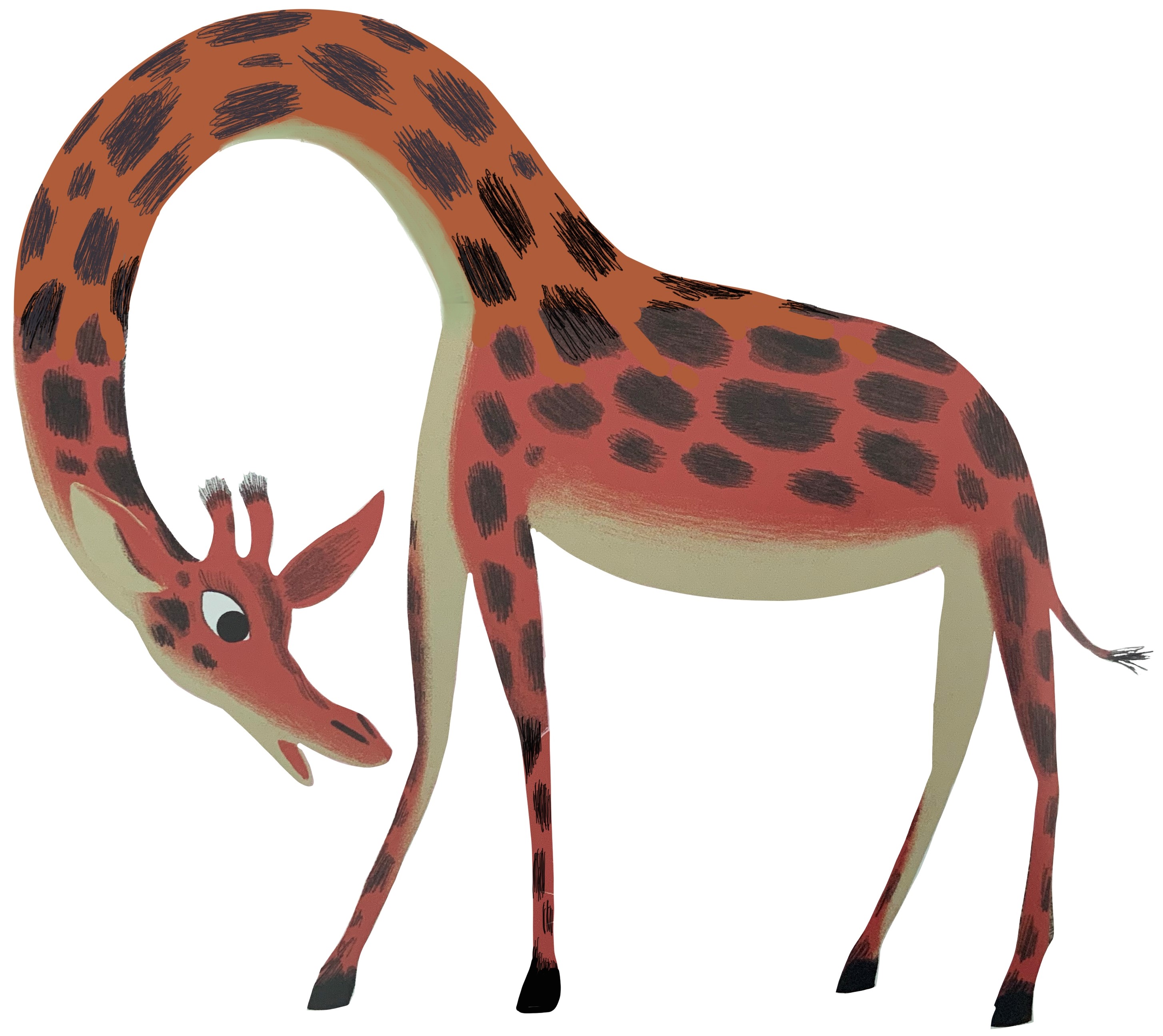 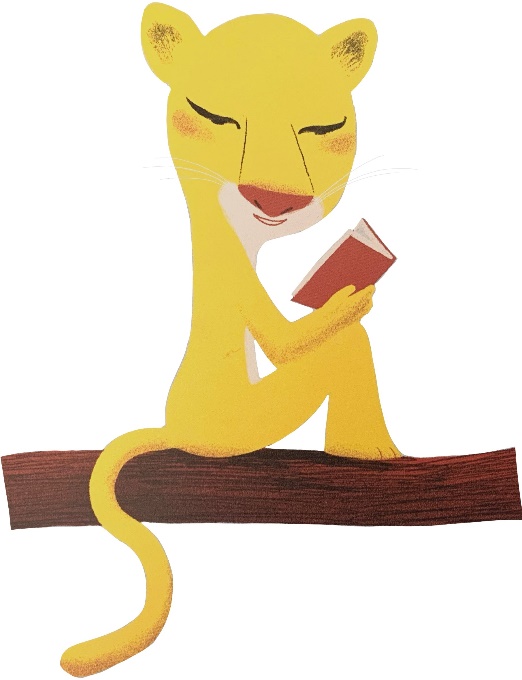 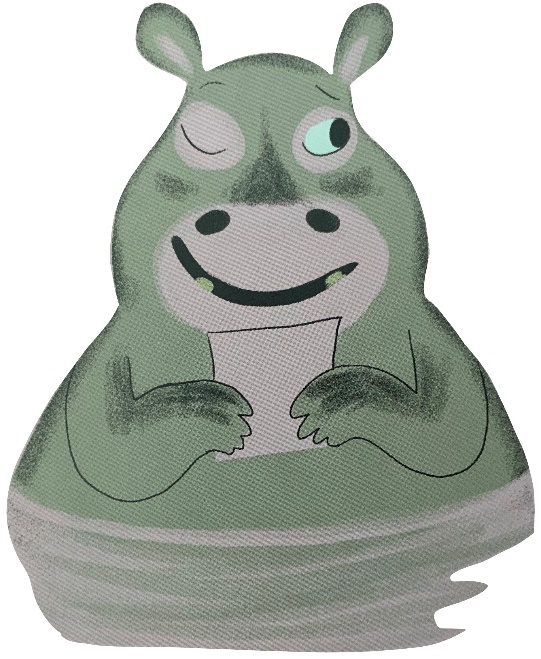 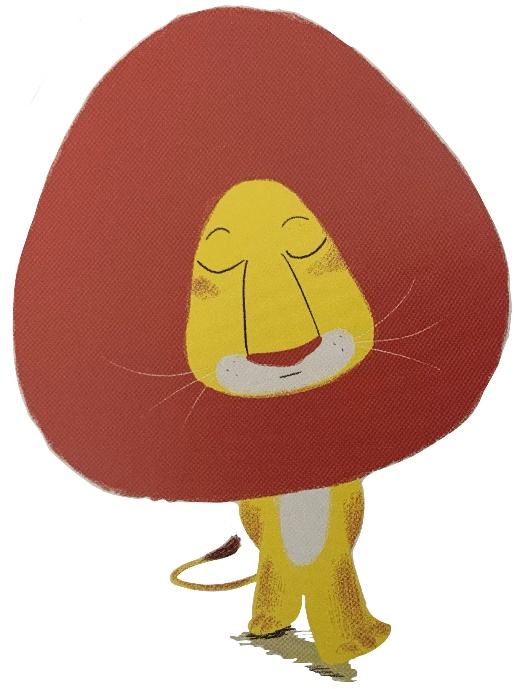 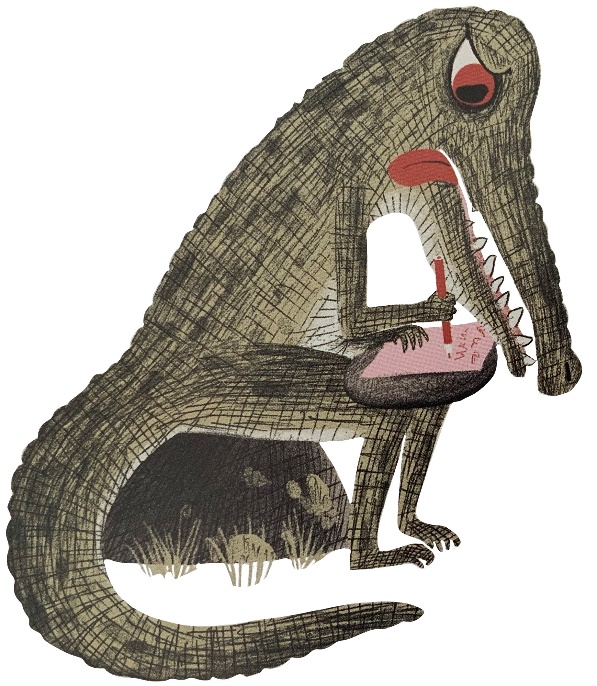 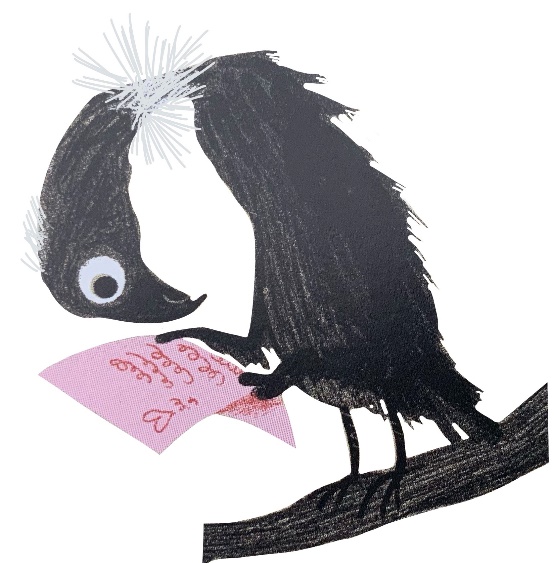 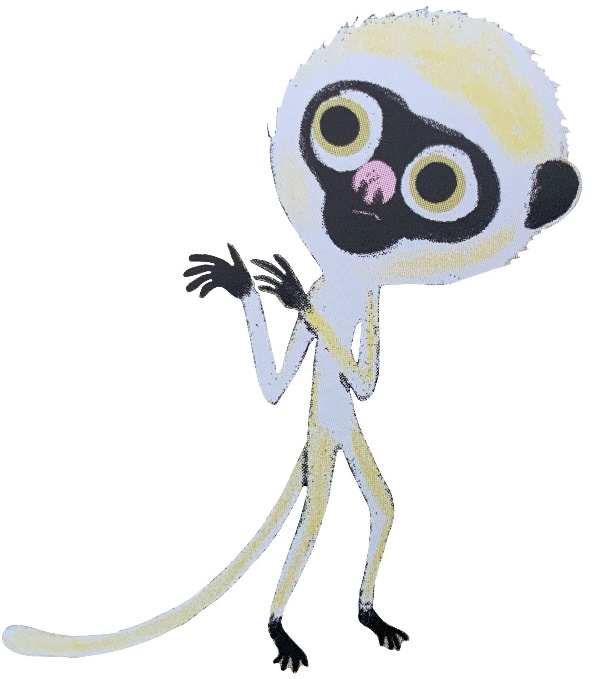 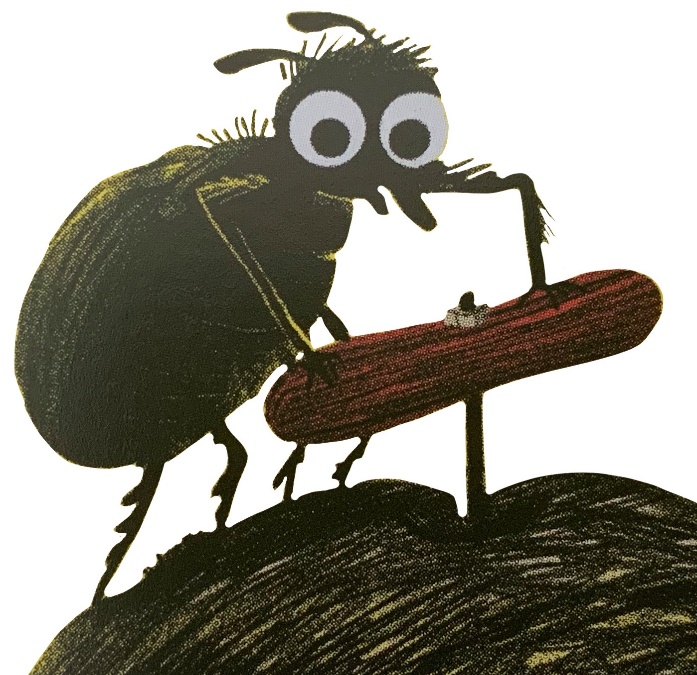 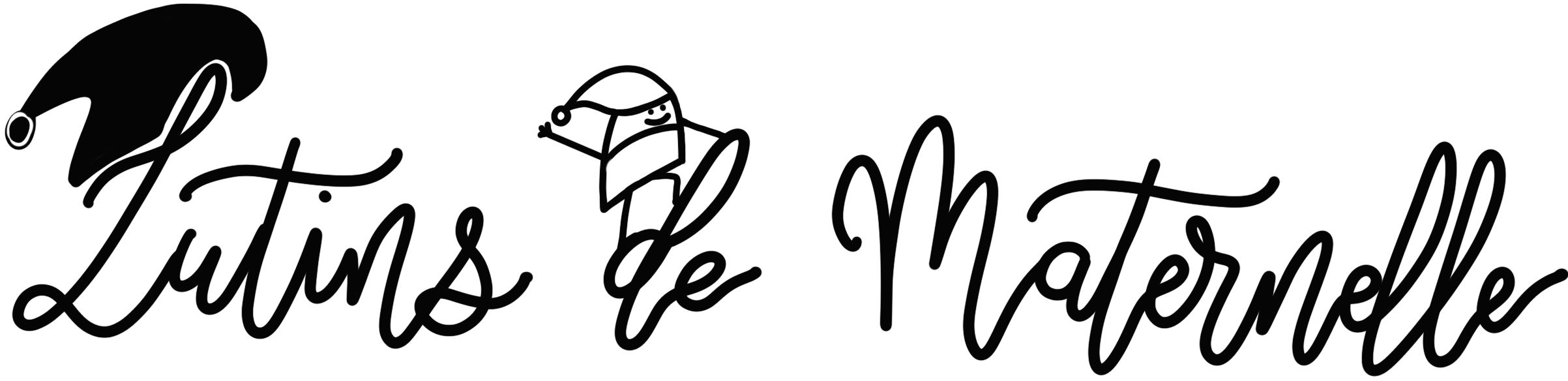